ВВЕДЕНИЕ В ГЕРИАТРИЮ
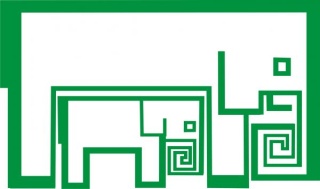 ОПРЕДЕЛЕНИЯ
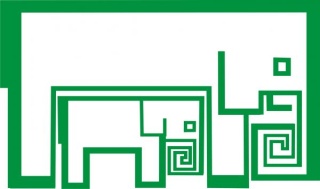 Определение геронтологии
Геронтология – наука, изучающая медицинские, биологические и социальные процессы, сопровождающие процессы старения и старость.
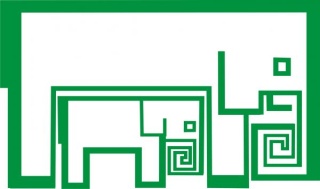 Определение гериатрии
Гериатрия – самостоятельная медицинская специальность, для которой характерен междисциплинарный подход к диагностике, лечению и реабилитации заболеваний у людей пожилого и старческого возраста.
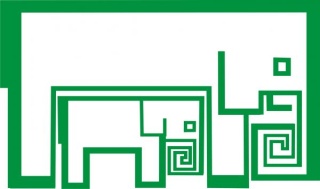 Определение старения
Старение – это специфический и необратимый процесс, который является универсальным для всего живого. Продолжительность жизни каждого человека обусловлена генетически.
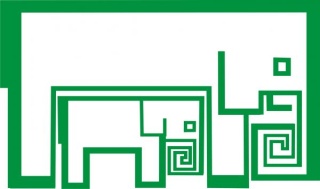 Периодизация возраста
0 – 17 лет – детство;
18 – 44 года – молодость;
45 – 59 лет – зрелость;
60 – 74 года – пожилой возраст;
75 – 89 лет – старческий возраст;
90 лет и старше – долгожители.
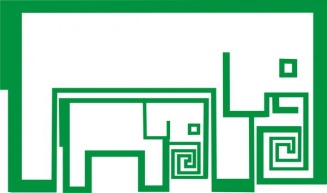 АКТУАЛЬНОСТЬ ПРОБЛЕМЫ
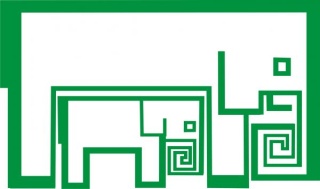 Актуальность проблемы 1
снижена смертность от инфекционных заболеваний, сердечно-сосудистой патологии;
созданы эффективные программы профилактики инфаркта мозга и инфаркта миокарда;
успехи в раннем выявлении и лечении онкологической патологии;
в странах Европы средняя продолжительность жизни в 1890 составляла 38,7 лет, в 1970 около 70 лет, в 2000 году - порядка 83.
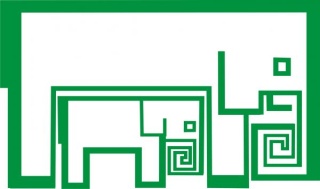 Актуальность проблемы 2
увеличение демографической нагрузки за счет высокой доли лиц пожилого и старческого возраста;
пятая часть населения - лица пенсионного возраста;
11% населения находится в возрасте старше 80 лет.
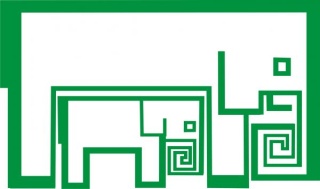 Актуальность проблемы 3
отсутствие перспектив быстрого изменения демографической картины;
с учетом низкого уровня рождаемости и необеспечения нормальных темпов воспроизводства населения пожилые люди вскоре составят треть всего населения.
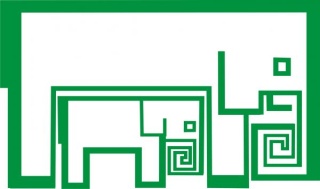 Актуальность проблемы 4
высокая патологическая пораженность лиц пожилого и старческого возраста, когда у одного пациента регистрируется в среднем 7-8 хронических заболеваний;
значительные особенности медикаментозного лечения у пожилых;
большая распространенность патологического старения.
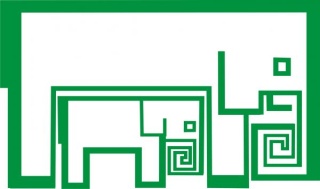 Типы старения
Физиологическое старение: характеризуется нормальным течением процессов старения, биологический возраст соответствует паспортному.
Патологическое старение: характеризуется ускоренным старением, биологический возраст опережает паспортный.
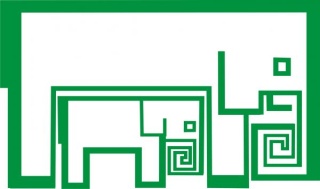 Патологическое старение
ранний когнитивный дефицит;
возрастные изменения суставов;
недостаточно сбалансированное питание;
нарушение сна;
тревога и депрессия;
избыточный вес.
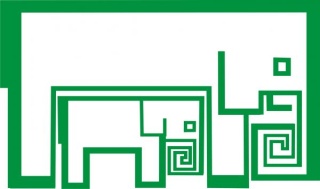 Возраст первых признаков старения
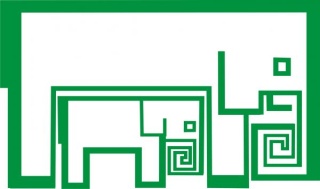 Актуальность проблемы 5
болезнь современного мира: быстрое изменение привычных стереотипов в обществе, за которыми пожилой человек "не успевает", что приводит к развитию хронического стресса и формированию заболеваний;
высокий уровень (до 70%) потребления пожилыми людьми медицинских услуг; 
высокий уровень (до 60%) потребления пожилыми людьми социальных услуг.
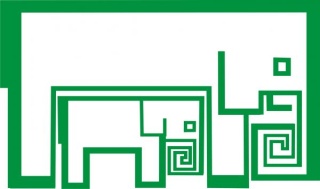 МЕДИЦИНСКИЕ ПРОБЛЕМЫ ПОЖИЛЫХ ЛЮДЕЙ (цит. H.Zavazalova, 2001)
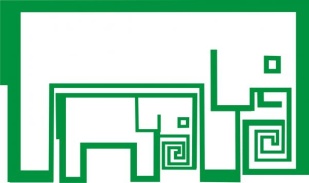 Периодизация пожилого возраста
65 – 74 года – «молодые» пожилые люди: проблемы пенсий, обеспечения свободного времени, активности;
75 – 84 года – «старые» пожилые люди: снижение социальной активности, атипичное течение заболеваний;
85 лет и старше – «очень старые» пожилые люди: проблема самообслуживания.
(Muhlpachr, 2004)
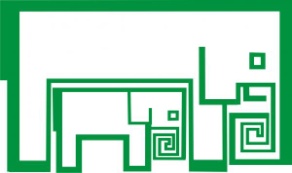 СОЦИАЛЬНЫЕ ПРОБЛЕМЫ ПОЖИЛЫХ: ЗАВИСИМОСТЬ ОТ ПОСТОРОННЕЙ ПОМОЩИ (цит. По H.Zavazalova, V.Zaremba, S.Vozenova, 1998)
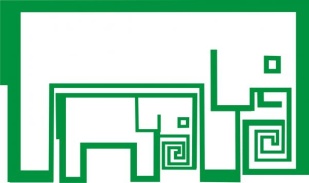 ЦЕЛЬ СОВРЕМЕННОЙ ГЕРИАТРИИ – ДОБИТЬСЯ МАКСИМАЛЬНОЙ СТЕПЕНИ САМОСТОЯТЕЛЬНОСТИ ЧЕЛОВЕКА
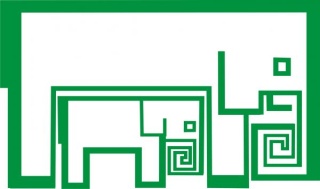 Что ограничивает самостоятельность?
Гериатрические синдромы:

соматические;
психические;
социальные.
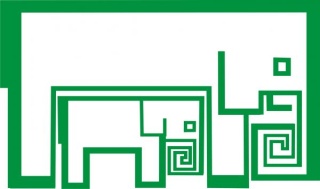 Соматические синдромы
Синдром недостаточного питания;
пролежни;
недержание мочи;
нарушения стула;
падения;
нарушения слуха и зрения;
саркопения;
болевой синдром.
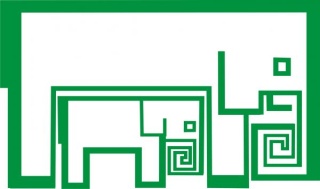 Психические синдромы
деменция;
депрессия;
делирий;
нарушения поведения и адаптации.
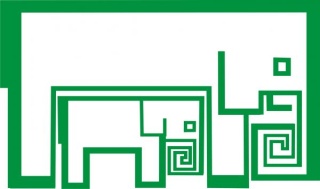 Нормальное старение мозга
В нейрогериатрии существует представление о так называемом нормальном старении мозга – закономерных инволютивных изменениях головного мозга, допустимых в пожилом возрасте и не являющихся основанием для какого-либо диагноза.
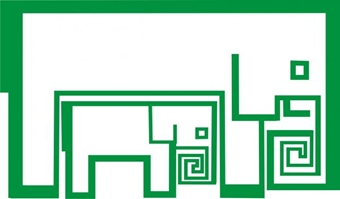 Доброкачественная забывчивость
Иногда люди не могут вспомнить недавно полученную информацию или новые имена. 
Этот тип нарушения памяти называют доброкачественной старческой забывчивостью или связанными с возрастом нарушениями памяти.
При этом типе нарастания нарушений не происходит в течение многих лет или оно минимально, поэтому этот тип нарушения памяти значительно не влияет на профессиональную и повседневную деятельность человека.
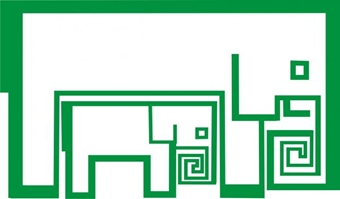 ДЕМЕНЦИИ
← АЦЕТИЛХОЛИН
ЛЕГКИЕ КОГНИТИВНЫЕ
НАРУШЕНИЯ
ЗАБЫВЧИВОСТЬ
НОРМАЛЬНОЕ СТАРЕНИЕ
 
старше 50 лет
СНИЖЕНИЕ ДОФАМИНА и
НОРАДРЕНАЛИНА
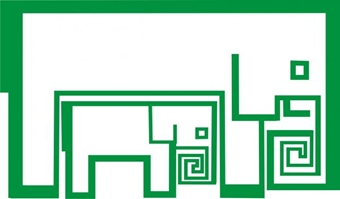 Скрининг когнитивных расстройств(тест Brown – Peterson)
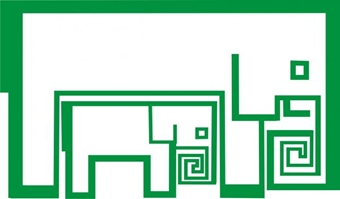 Скрининг когнитивных расстройств (тест рисования часов)
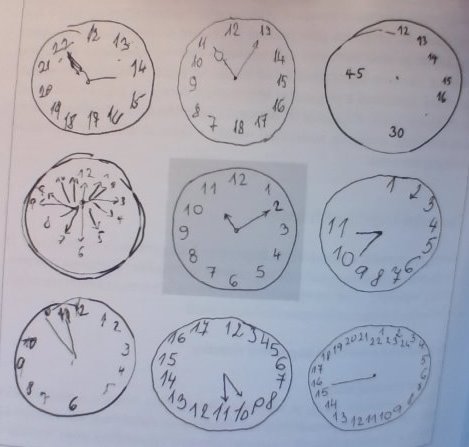 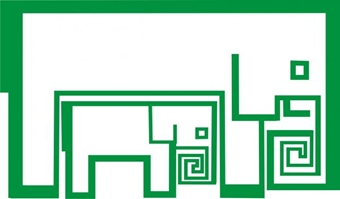 Социальные синдромы
утрата самообслуживания;
зависимость от посторонней помощи;
социальная изоляция;
синдром насилия;
нарушение семейных связей.
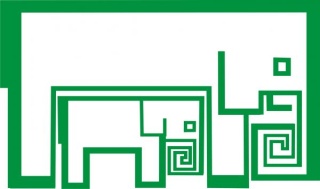 Процесс старения
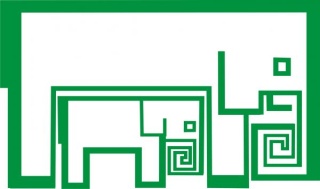 СИНДРОМ СТАРЧЕСКОЙ АСТЕНИИ
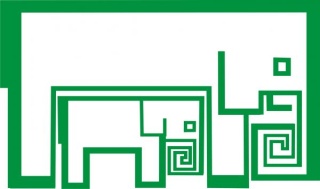 Определение  старческой астении
Старческая астения (англ. - frailty) – это состояние, включающее в себя: 
    1) потерю веса,
    2) доказанное динамометрически снижение силы кисти, 
    3) выраженную слабость и повышенную утомляемость, 
    4) снижение скорости передвижения, 
    5)значительное снижение физической активности. 
Fried L.P. et al., 2001
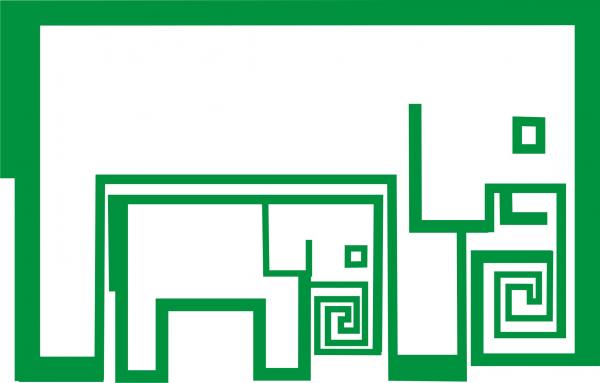 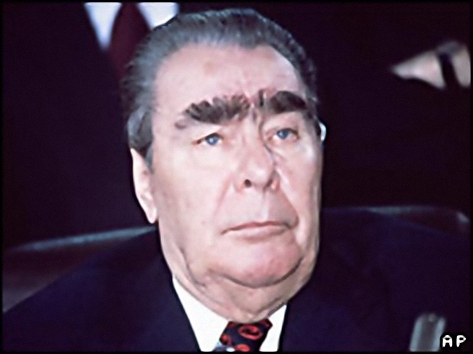 Встречается у 30% людей в возрасте старше 65 лет
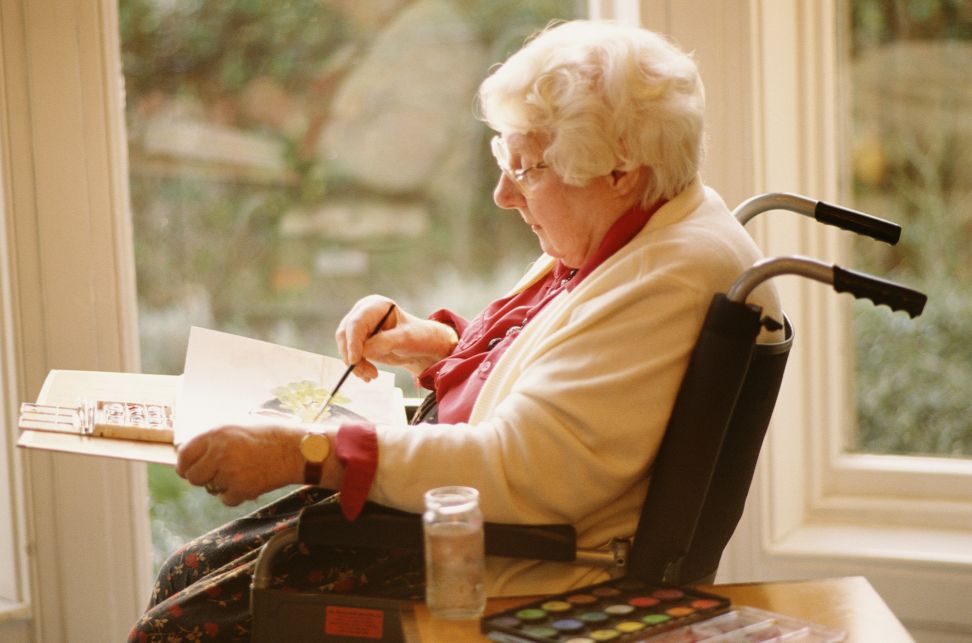 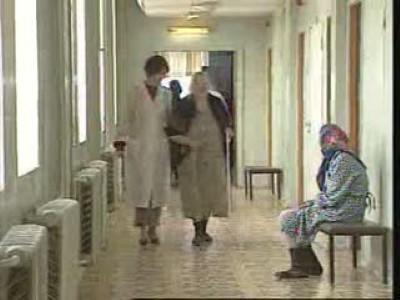 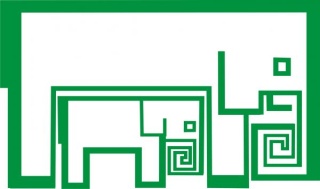 Причины старческой астении
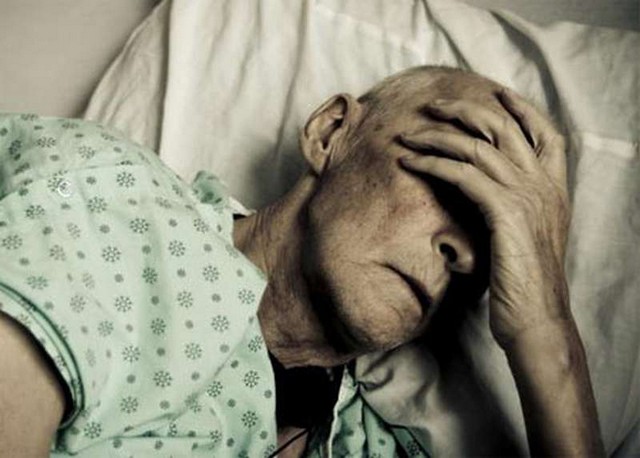 Соматические
Психические
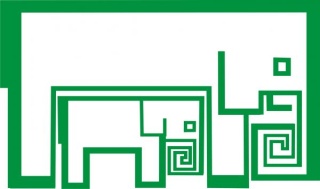 В чем опасность?
Пожилой человек со старческой астенией может редко обращаться за медицинской помощью, пока минимальное воздействие (заболевание, травма и пр.) не приведет к быстрым и выраженным физическим и когнитивным изменениям, вплоть до смертельного исхода.
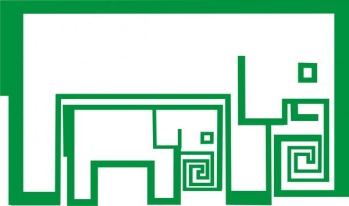 Выявление старческой астении
при любом контакте с медицинским или социальным работником,
применяется три методики для выявления – скорость походки, скорость подъема со стула и опросник PRISMA.
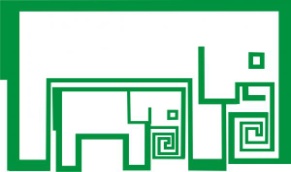 Тесты
определение скорости походки (обычно от 2,4 м до 6 м),
тест на вставание со стула – определяется в секундах: встать, пройти три метра, развернуться, сесть,
собственное мнение пациента о своем здоровье (от 0 до 10), если менее 6 – наличие старческой астении,
прием 5 и более медикаментов.
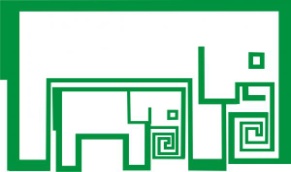 Опросник PRISMA 7: более 3-х положительных ответа
1) Ваш возраст 85 лет и больше?; 
2). Вы мужчина?; 
3). Есть ли у Вас проблемы со здоровьем, которые ограничивают Вашу активность?; 
4). Вы нуждаетесь в постоянной посторонней помощи?; 
5). Есть ли у Вас проблемы, которые побуждают Вас находится дома?; 
6). Есть ли у Вас человек, на которого Вы можете рассчитывать в случае необходимости?; 
7). У Вас есть необходимость пользоваться тростью, ходунками или креслом-коляской для передвижения?
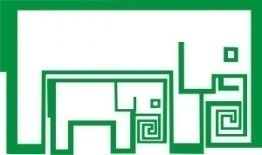 Когда нужна профилактика?
пожизненно, но в возрасте старше 60 – 65 лет – особое внимание,
«Успешное старение» – 65 – 75 лет;
возраст развития старческой астении – после 65 лет, чаще – около 70 – 75 лет (зависит от страны и региона),
не обязательный спутник старения!
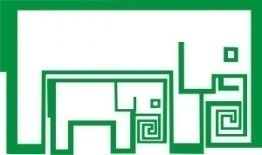 Профилактика синдрома старческой астении
диета; 
физическая активность; 
профилактика атеросклероза; 
избегать социальной изоляции; 
лечение хронической боли;
регулярные медицинские осмотры.
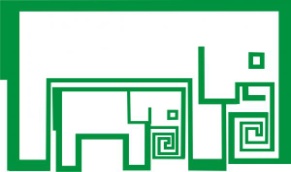 ДИЕТА
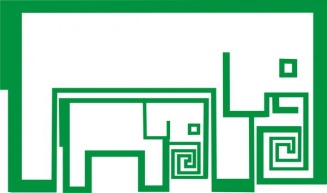 Диета в антивозрастной медицине
Рестриктивная диета – 50 – 70% калорий от необходимого. Единственный доказанный метод увеличения продолжительности жизни.
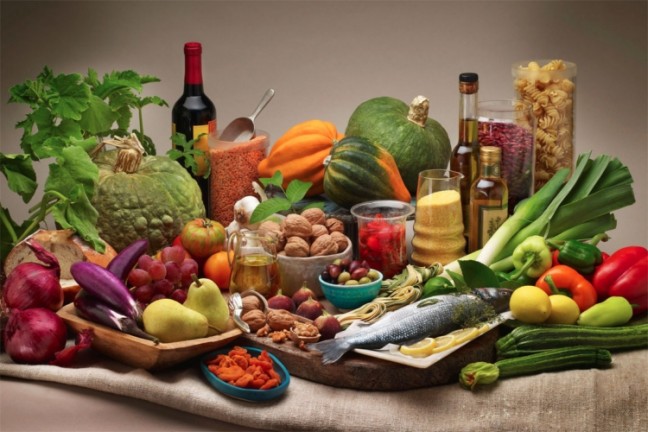 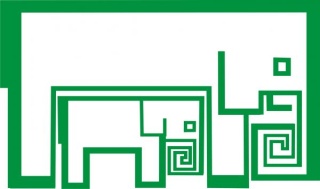 Проблемы питания
преобладает пища, содержащая жиры животного происхождения,
мясо потребляется в значительно большем количестве, чем рыба,
имеют место излишества в принятии углеводсодержащей пищи (мучных, сладких продуктов),
наблюдается ограниченное потребление овощей, фруктов, зелени, растительного масла.
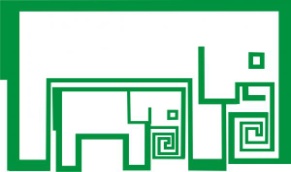 Калораж пищи
величина основного обмена: для мужчин 66,0 + [13,7хмасса тела (кг)] + [5хрост (см)] – [6,8хвозраст (годы)], для женщин 65,5 + [9,6хмасса тела (кг)] + [1,8хрост (см)] – [4,7хвозраст (годы)],
при избыточной массе тела более 25 от полученной величины отнимают 30%, 
при недостаточной массе тела менее 20 к полученной величине "золотого стандарта" прибавляют 30%.
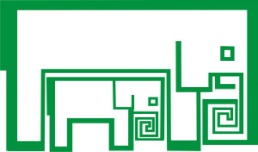 Подбор белков
снижение нормы животного белка до 1 г на 1 кг массы тела, 
 соотношение животных и растительных белков 1:1, 
 приготовление мясных блюд преимущественно в отварном виде,
 использование нежирных сортов мяса,
 ограничение потребления мяса и мясных продуктов (предпочтение рыбным блюдам),
 введение в рацион до 30% белка за счет молочных продуктов,
 использование неострых и несоленых сортов сыра,
 введение растительных белков главным образом за счет зерновых культур и бобовых.
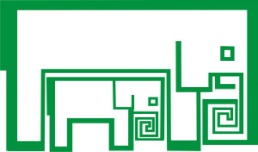 Подбор жиров
ограничение потребления животных жиров;
 важно употребление растительных масел!
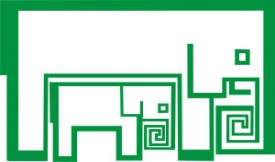 Подбор углеводов
использование в качестве источников углеводов продуктов из цельного зерна; 
 ограничение углеводов в первую очередь за счет сахара и сладостей;
 увеличение количества сложных углеводов, содержащих клетчатку, пектиновые вещества, которые в настоящее время объединены термином волокнистые вещества пищи (пищевые волокна). Благодаря своим физико-химическим свойствам они обладают способностью адсорбировать пищевые и токсические вещества и улучшать бактериальное содержание кишечника, для лиц пожилого возраста общее количество клетчатки должно составлять 25-30 г в сутки.
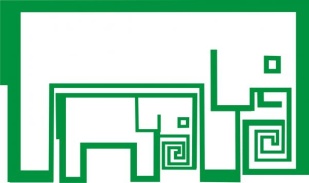 400 грамм желтых, красных и зеленых продуктов день!
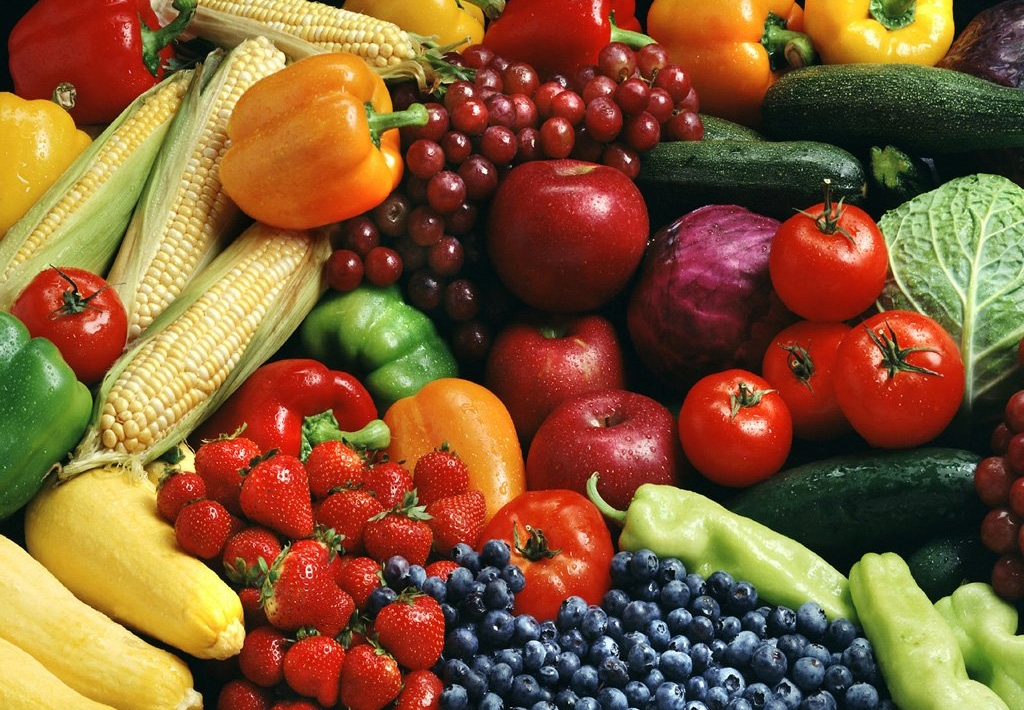 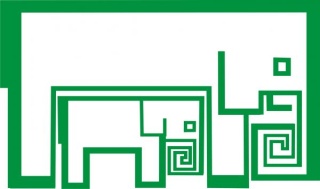 Физическая активность
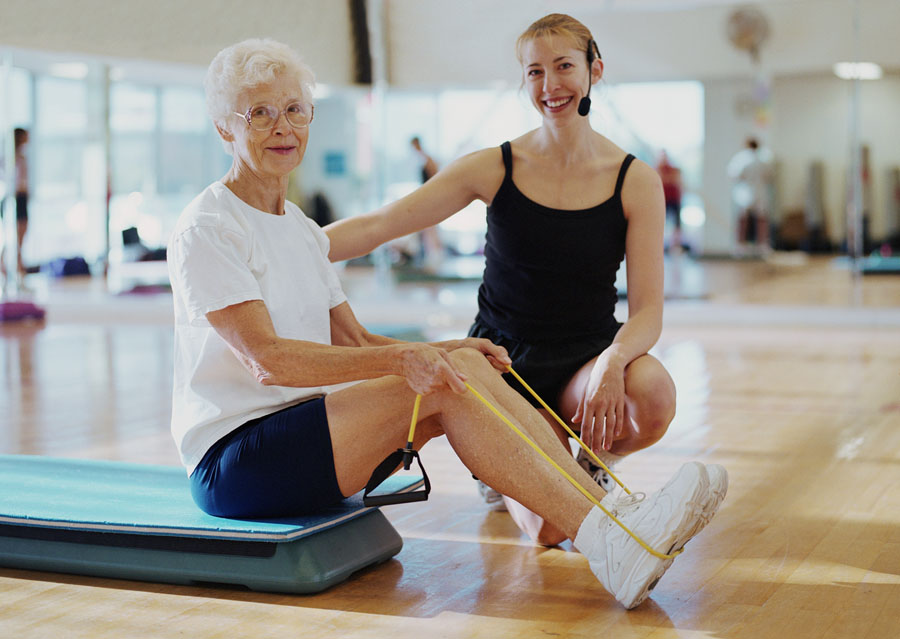 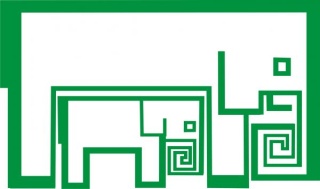 Почему важно?
В любом возрасте физическая активность - это:
снижение смертности,
снижение частоты развития инсульта, инфаркта, сахарного диабета,
предупреждение депрессии,
снижение частоты развития рака толстой кишки и молочной железы.
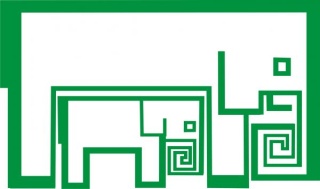 18 – 64 года (ВОЗ, 2010)
аэробные нагрузки средней интенсивности 150 минут в неделю или
аэробные нагрузки высокой интенсивности 75 минут в неделю,
не менее 10 минут в день,
упражнения для укрепления основных мышечных групп не менее 2 дней в неделю,
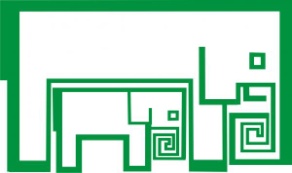 65 лет и старше (ВОЗ, 2010)
аэробные нагрузки средней интенсивности 150 минут в неделю или
аэробные нагрузки высокой интенсивности 75 минут в неделю,
не менее 10 минут в день,
упражнения для укрепления основных мышечных групп не менее 2 дней в неделю,
упражнения на баланс (чай-ши) или 
любые доступные упражнения по состоянию здоровья!
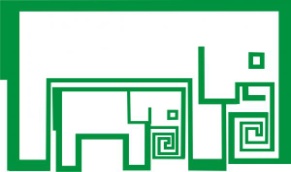 Эффективность: США программа «Здоровые люди 2010»
в течение 10 лет – 15 700 человек от 45 до 65 лет,
на 6-м году исследования 970 изменили образ жизни (регулярные физические упражнения по 3 часа/неделю, овощи + фрукты, снизили вес, бросили курить,
смертность снизилась на 40%, частота болезней сердца – на 35%.
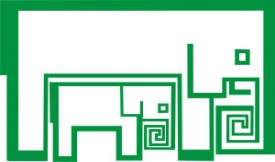 Эффективность: биомаркеры старения (Американская Федерация Исследования старения)
систолическое артериальное давление,
диастолическое артериальное давление,
частота сердечных сокращений,
общее содержание холестерина и его фракций,
уровень глюкозы,
индекс массы тела.
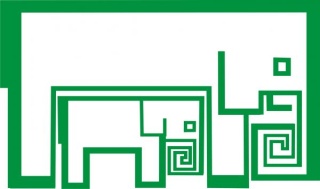 ПРОФИЛАКТИКА И ЛЕЧЕНИЕ АТЕЛЕРОСКРЕРОЗА: 

физическая активность + диета + медикаментозная терапия
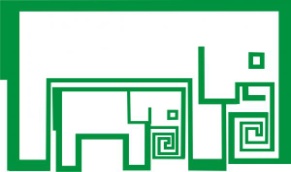 Гипоатерогенная диета
Необходимо ограничение продуктов, содержащих холестерин (печень, почки, мозги, жирные сорта мяса, икра рыб, яичные желтки), и животных жиров, богатых насыщенными жирными кислотами (говяжий, свиной, бараний, утиный, гусиный, куриный и другие жиры), замена их растительными маслами (подсолнечным, оливковым, кукурузным, хлопковым, соевым, льняным, рапсовым и др.). 
     Полезно вводить в рацион животные источники полиненасыщенных жирных кислот – морскую жирную рыбу (скумбрию, сардину, сельдь иваси) по 300–400 г в неделю в запеченом или консервированном виде.
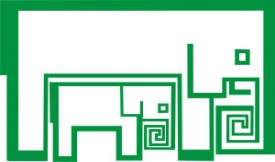 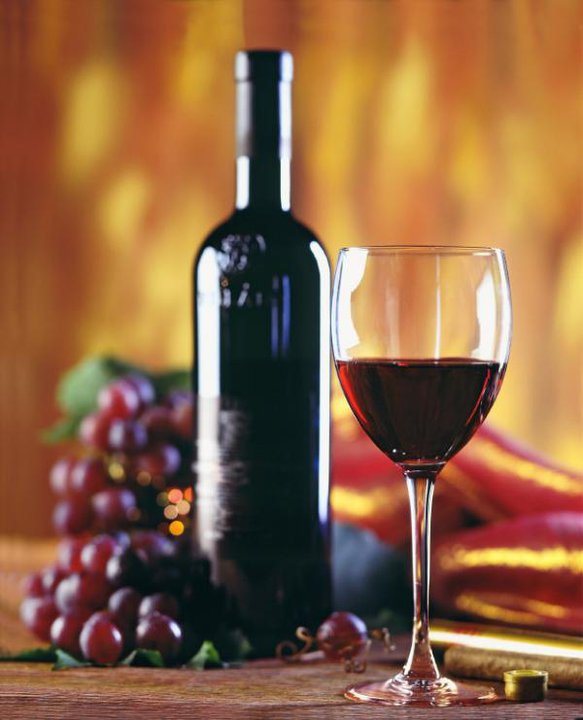 - 1 «drink» 5 раз в 
                                              неделю
                                              - 25 мл 70% спирта для ж                                    для женщин и 30                                                                 
                                               мл для мужчин
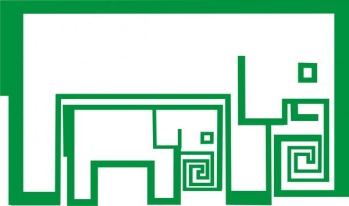 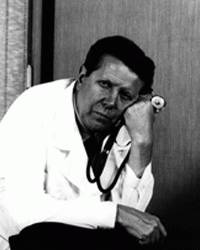 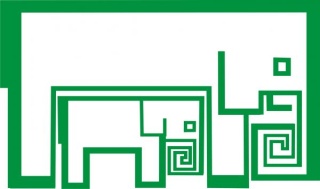 ЦЕЛЬ ФАРМАКОТЕРАПИИ В ГЕРИАТРИИ – ПРЕДУПРЕЖДЕНИЕ ФОРМИРОВАНИЯ СИНДРОМА СТАРЧЕСКОЙ АСТЕНИИ
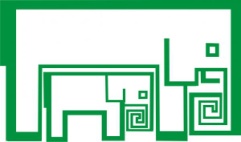 Наиболее часто назначаемые препараты
дезагреганты (включая аспирин) – 29,6%;
диуретики – 27,3%;
варфарин -  10,5%;
иАПФ – 7,7%;
антидепрессанты – 7,1%;
ß-адреноблокаторы – 6,8%;
опиоидные анальгетики – 6,0%;
дигоксин – 2,9%;
преднизолон – 2,5%.
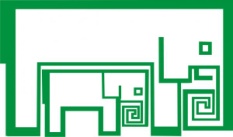 Терапия атеросклероза
Статины рекомендованы при атеросклеротическом поражении коронарных, церебральных и периферических артерий при наличии высокого уровня независимости в повседневной жизни и ожидаемой продолжительности жизни не менее 5 лет.
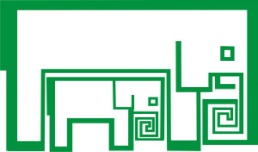 ЛЕЧЕНИЕ ХРОНИЧЕСКОЙ БОЛИ
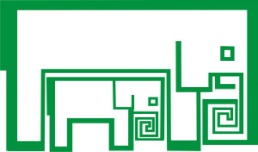 Обезболивающая лестница (цит. А.Н.Кубынин с соавт., РМЖ, 2014)
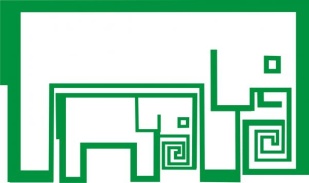 Избегать социальной изоляции
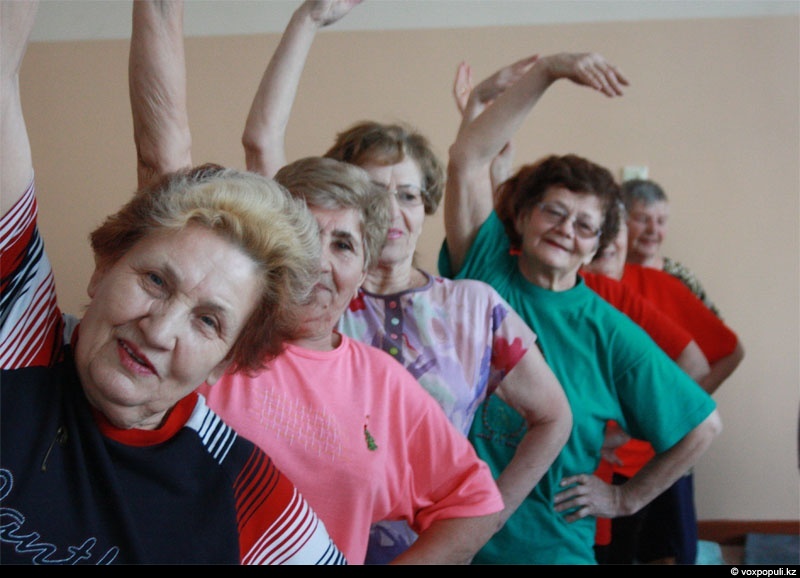 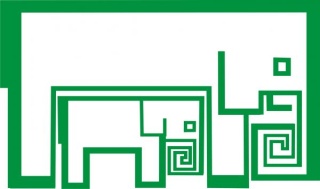 Регулярные медицинские осмотры
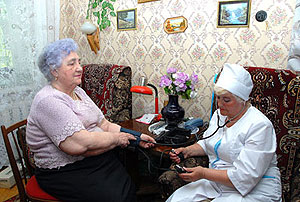 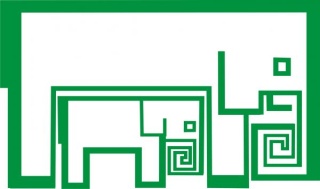 Роль медицинского и социального работника в профилактике старческой астении
рекомендации по диете;
поиск форм занятости с активным досугом;
поиск форм работы по предотвращению социальной изоляции;
контроль приема препаратов (предотвращение полипрагмазии);
помощь в обеспечении регулярными медицинскими осмотрами.
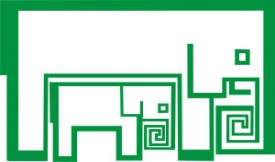 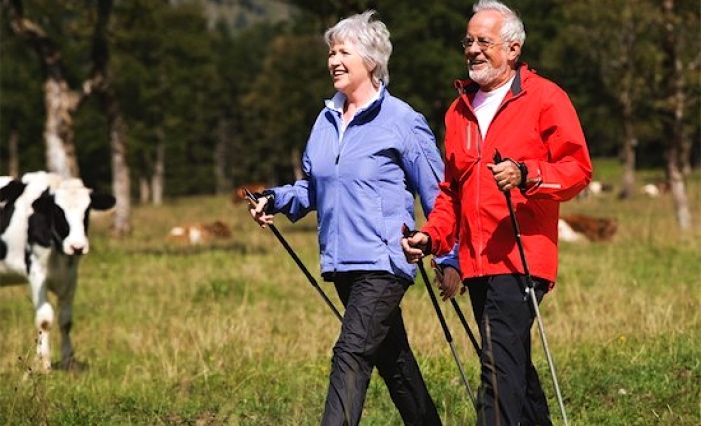 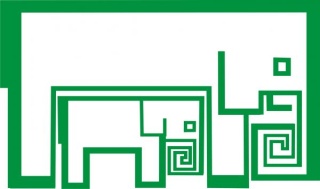 СИНДРОМ НЕДОСТАТОЧНОСТИ ПИТАНИЯ
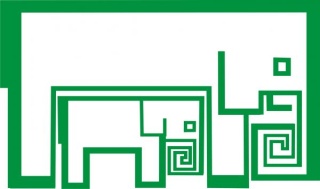 Определение
недостаточный объем и калораж принимаемой пищи;
низкие значения индекса массы тела;
гипохолестеринемия, гипоальбуминемия;
постепенное снижение массы тела в пределах 10% на протяжении 6 месяцев.
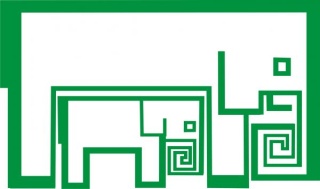 Распространенность
до 20% у лиц в возрасте старше 60 лет;
при присоединении заболеваний – 20 – 40%, причем у половины пациентов в тяжелой степени.
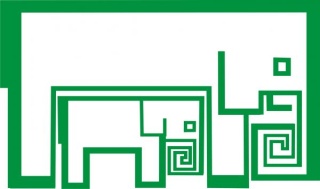 Причины
дефицит поступления полноценных продуктов;
недостаточное поступление белков при удовлетворительном калораже;
недостаточное поступление отдельных веществ (витамины);
онкологическая патология;
полипрагмазия;
тиреотоксикоз;
сенильная анорексия.
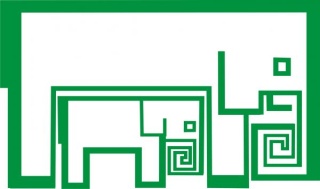 Выявление недостаточности питания
опросник качества питания;
состоит из 2 частей.
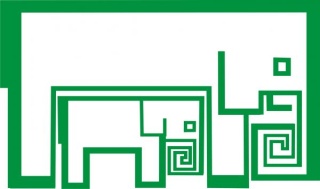 Опросник качества питания 1
информация о чувстве аппетита на протяжении последних трех месяцев;
снижение массы тела на протяжении трех месяцев, предшествующих опросу;
состояние мобильности;
наличие психологических стрессов на протяжении последних трех месяцев;
наличие нейропсихических проблем (деменции);
индекс массы тела.
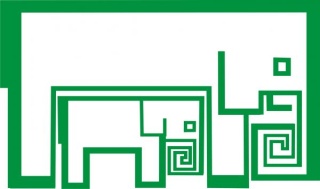 Опросник качества питания 1
имеется ли у Вас снижение аппетита? (0 – выраженное снижение, 1 – умеренное снижение, 2 – нет снижения);
отмечалось ли в Вас снижение массы тела на протяжении последнего месяца? (0 – более 2 кг, 1 – не знаю, 2 – в пределах 1 – 2 кг, 3 – стабильная масса тела);
степень мобильности (0 – прикован к постели, 1 – передвижения в пределах квартиры, 2 – нет ограничений); 
наличие психологического стресса в течение последних трех месяцев (0 – наличие стресса, 1 – отсутствие стресса); 
наличие психологических проблем (0 – тяжелая депрессия, деменция, 1 – умеренная депрессия, 2 – отсутствие проблем); 
величина индекса массы тела (0 баллов – меньше 19, 1 балл – 19 – 21, 2 балла – 21 – 23, 3 балла – больше 23).
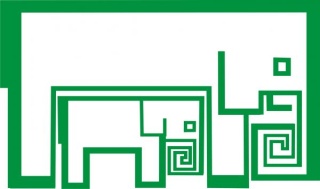 Опросник качества питания 1
риск развития синдрома мальнутриции имеет место при суммарной величине баллов менее 11;
нормальный показатель статуса питания соответствует 12 баллам и более.
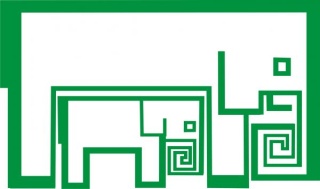 Опросник качества питания 2
оценка регулярности и качества питания, факторов, которые могут влиять на пищевое поведение - условия проживания, употребление медикаментов и их количество, количество ежедневно употребляемых блюд, ориентировочное количество белковой пищи в рационе, употребление овощей, зелени, жидкости, степень самостоятельности при приеме пищи.
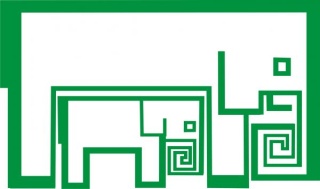 Опросник качества питания 2
проживание дома (0 – нет, 1 – да); 
прием свыше трех препаратов ежедневно (0 – да, 1 – нет); 
наличие пролежней (0 – да, 1 – нет); 
количество основных блюд в течение дня (0 – 1 блюдо, 1 – 2 блюда, 2 – 3 блюда); 
прием белков (0 – до одного раза в день, 0,5 балла – два раза в день, 1 балл – 3 раза в день;
прием овощей и фруктов в течение дня (0 – нет, 1 – да);
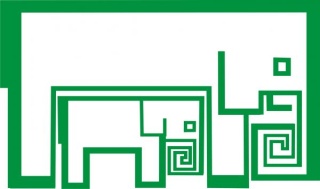 Оценка качества питания 2
прием жидкости (0 – менее трех стаканов; 0,5 баллов – 3 – 5 стакана, 1 – более 5 стаканов); 
степень независимости при приеме пищи (0 – с посторонней помощью, 1 – самостоятельно, но с трудом, 2 – полностью самостоятельно); 
собственная оценка статуса питания (0 – имеются проблемы, 1 – недостаточный, 2 – нет проблем питания); 
собственная оценка состояния здоровья (0 – плохое, 0,5 балла – не знаю, 1 – хорошее, 2 – отличное); 
средний диаметр живота (0 – менее 21 см, 0,5 балла – 21 – 22 см, 1 – больше 22 см)2 ; 
средний диаметр бедер (0 – менее 31 см, 1 – 31 см и выше).
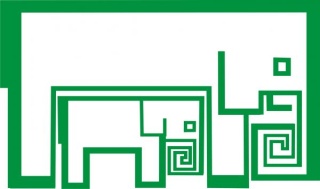 Оценка качества питания 2
При оценке результатов второй части опросника принимается во внимание, что максимальное значение соответствует 16 баллам.
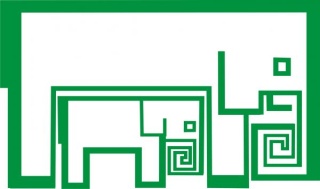 Оценка качества питания
Оценка результатов опроса и осмотра пациентов по двум частям опросника:
максимальное количество баллов – 30;
норма – 24 балла и больше;
наличие риска развития синдрома мальнутриции – 17 – 23,5 балла;
наличие синдрома мальнутриции – меньше 17 баллов.
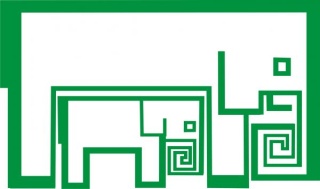 Лабораторные данные
Гипопротеинемия;
Гипоальбуминемия менее 35 – 38 г/л;
Уровень трансферина менее 1,5 г/л;
Снижение уровня общего холестерина;
Разнонаправленные колебания уровня глюкозы;
Лимфопения.
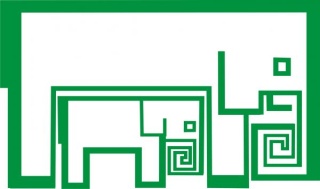 Лечение
увеличить общий калораж пищи;
формула Гарриса-Бенедикта;
достаточный прием жидкости (не менее 30 мл на 1 кг веса в день)
фармакологическая стимуляция аппетита: мегестрола ацетат в дозе до 800 мг в сутки у онкологических больных; антидепрессанты.
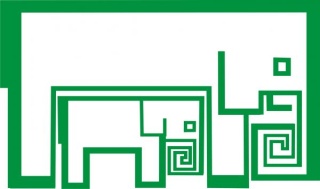 ПАДЕНИЯ
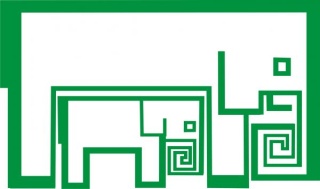 Определение
неосознанное изменение положения тела;
может сопровождаться травмами;
в возрасте 65 – 69 лет встречается в 20-30% случаев;
в возрасте старше 85 лет – в 50% случаев;
чаще встречается у женщин;
чаще в условиях жизни в стационарных социальных учреждениях.
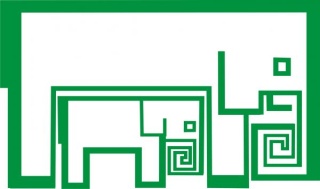 Факторы риска
возраст;
патология опорно-двигательного аппарата;
когнитивные нарушения;
прием некоторые медикаментов: бензодиазепины, гипнотики, миорелаксанты, антигипертензивные, антигистаминные, опиоиды, дигоксин, периферические вазодилататоры, некоторые антиаритмики (класса 1А).
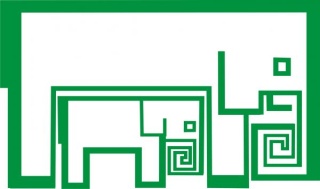 I HATE FALLING
Inflammation: деформация или дисфункция суставов, в том числе воспалительного характера;
Hypotension: ортостатическая гипотензия;
Auditory and visual abnormalities: нарушения слуха и зрения;
Tremer: тремор как проявление болезни Паркинсона или другой патологии;
Ekvilibrium: нарушения равновесия;
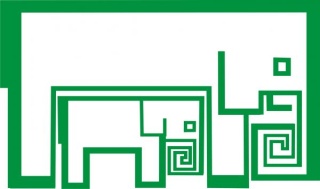 I HATE FALLING
Foot problems: возрастная стопа;
Arrithmias: нарушения ритма сердца;
Leg-length discrepancy: разная длина нижних конечностей;
Lack of conditioning: общая слабость;
Illness: наличие возрастной полиморбидной патологии;
Nutrition: проблемы с питанием;
Gait disturbance: нарушения походки, дискоординация движений.
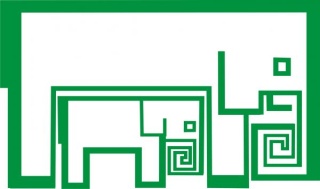 Падения при особенностях внешней среды 1
низкое качество покрытия пола: скользкое покрытие, небольшие скользящие ковры, провода на полу, выступающие пороги;
плохое освещение;
неприспособленные для пользования пожилыми людьми ванна и туалет: отсутствие поручней, высокие бортики, скользкое покрытие;
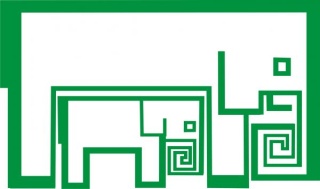 Падения при особенностях внешней среды 2
неудобные для перемещения стулья и кровать;
неудобная обувь: тесная или обувь большого размера, скользящая по поверхности опоры подошва;
неисправные технические средства реабилитации: инвалидное кресло, трость, ходунки;
неумение пользоваться некоторыми приспособлениями для пожилых людей в условиях больницы, что может привести к повышению риска падений.
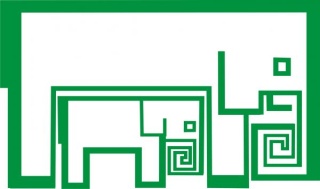 Классификация падений
1). Случайные падения – обусловлены случайными факторами внешней среды, например, разлитой жидкостью на полу, внезапным выключением света и пр.
2). Непрогнозируемые падения - впервые возникший эпилептический припадок, патологический перелом шейки бедра во время ходьбы.
3). Прогнозируемые падения, обусловленные влиянием внутренних факторов риска, например, стабильные нарушения походки, когнитивные нарушения и пр.
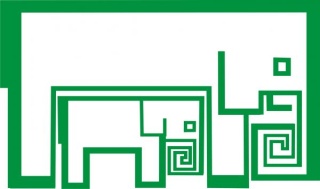 Осложнения
боязнь повторных падений (100%);
травмы мягких тканей – 10 – 15% случаев;
переломы костей (чаще шейка бедра, кости запястья) – 3 – 5% случаев;
травма головы (повреждение мягких тканей, реже – субдуральные гематомы) – 1 – 3% случаев.
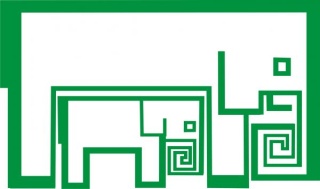 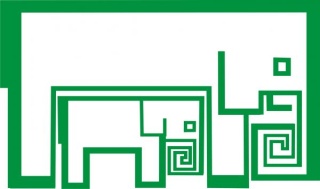 ПРОФИЛАКТИКА ПАДЕНИЙ
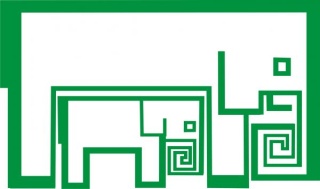 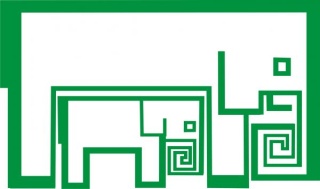 Профилактика падений 1
внимательное изучение причины каждого падения с целью выработки мер профилактики повторения этого гериатрического синдрома;
 создание безопасной и безбарьерной среды обитания пожилого человека, в частности, обеспечение достаточной освещенности, исключение скользких и неровных поверхностей, наличие перил у лестниц и пр.;
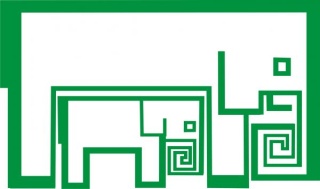 Профилактика падений 2
оборудование интерьеров специальной сигнализацией, которая оповестит родственников или персонал при случившемся падении, ухудшении состояния пожилого человека, которое может привести к падению;
 профилактика и лечение остеопороза;
 пересмотр медикаментозного лечения и исключение лекарственных препаратов, которые усиливают риск падений.
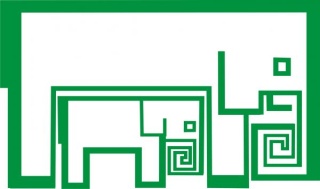 Профилактика падений 3
При постуральной гипотензии: постепенное изменение положения, у лежачих больных – приподнимание головного конца кровати до 30 градусов, употребление достаточного количества жидкости, минеральных вод, тщательный анализ медикаментозного лечения и четкое представление о том, какие препараты могут приводить к постуральной гипотензии.
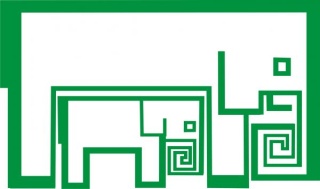 ЗАПОРЫ
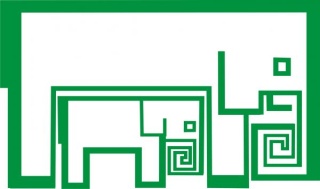 Причины
физиологические и поведенческие причины: депрессия, деменция;
средовые факторы: недоступность туалета (в больнице);
нейрогенные факторы: рассеянный склероз, деменция, болезнь Паркинсона;
ослабление мышц брюшной стенки: операции, возрастные изменения.
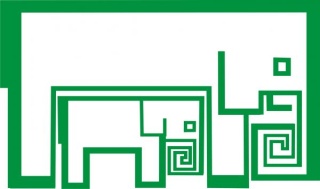 Лечение
достаточное количество жидкости;
двигательная активность;
употребление продуктов, нормализующих пассаж: отруби, зелень;
поведенческая терапия;
фармакологические средства: нормализация моторики (лоперамид); при запорах - осмотически активные препараты (лактулоза); раздражение стенки кишки (препараты сенны); изменение свойств каловых масс (лафинол).
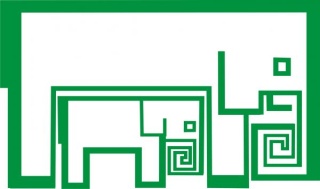 ПРОЛЕЖНИ
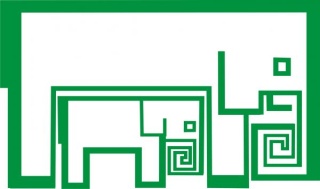 Определение
ишемическое поражение тканей в местах длительного давления;
в пожилом возрасте могут образовываться в течении нескольких часов;
наблюдаются у 2 – 4% госпитализированных; 10 – 20% пожилых лиц в стационарных социальных учреждениях;
риск смерти повышается на 50%, т.к. пролежни часто являются проявлениями сопутствующих заболеваний
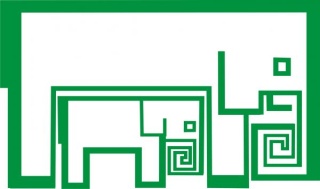 Факторы риска
возраст – 70% всех случаев пролежней встречается в возрасте старше 70 лет;
недостаточность питания;
длительная иммобилизация, неврологический дефицит;
недержание мочи и кала;
сахарный диабет;
нарушения периферического кровообращения;
медикаменты (глюкокортикоиды, цитостатики и пр.)
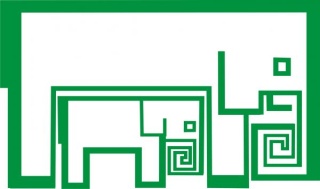 Классификация
Стадия 1 – эритематозная, можно достичь быстрого обратного развития;
Стадия 2 – поверхностной ульцерации, поражены эпидермис и дерма;
Стадия 3 – некротическая, сухой некроз, но в пределах кожи;
Стадия 4 – некротические изменения затрагивают не только кожу, но и более глубокие структуры.
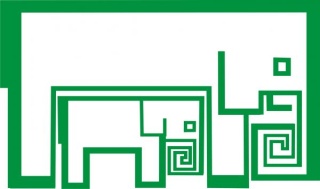 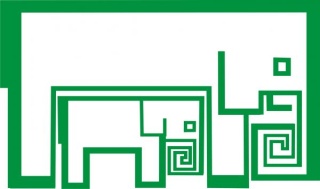 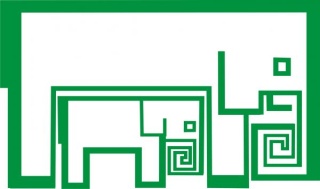 Профилактика
периодическое уменьшение давления на выступающие участки кожи – не менее чем на 15 секунд каждые 10 минут;
у лежачих больных изменение положения не реже каждых 2 часов;
применение специальных противопролежневых матрасов;
контроль физиологических констант – артериальное давление, достаточный прием жидкости, лечение анемии, питательная поддержка.
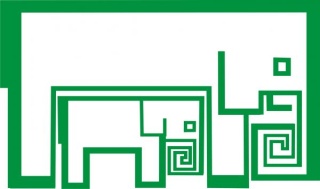 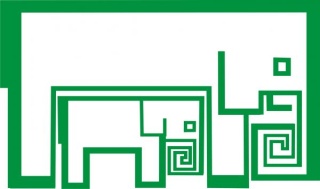 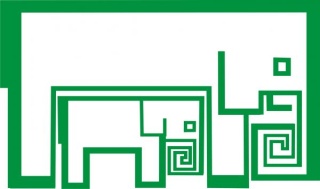 Лечение 1
«Не вводите в рану то, что не ввели бы в собственный глаз»;
использование антисептических средств типа                   йод-повидона, перекиси водорода и гипохлорида натрия лучше избегать, поскольку они не только уничтожают микрофлору, но и повреждают нормальную ткань;
полезнее промывать пролежневую язву стерильным изотоническим раствором натрия хлорида.
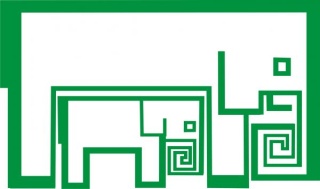 Лечение 2
промывание под давлением и вихревая терапия могут приводить к проникновению микрофлоры внутрь заживающей ткани;
хирургическая обработка - потенциальная возможность избыточного повреждения местных тканей, нарушения локального кровообращения и увеличения раневого дефекта в размерах;
перевязочные средства нового поколения – интерактивные и атравматические повязки.
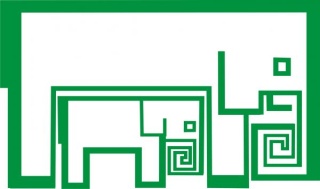 Лечение 3
Гидрогели – пролежни с минимальной экссудацией – Гидросорб, Гидросорб-Гель;
Губчатые повязки – малая и средняя экссудация – Гидро Так;
Гидроколлоиды и атравматичные сетчатые повязки – Гидроколл, Бранолинд, Гидротюль;
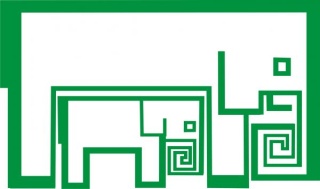 Лечение 4
Суперпоглотители, Губчатые повязки, Альгинатные повязки – пролежни со средней и выраженной экссудацией – ТендерВет 24, ПемаФом Комфорт, Сорбалгон.
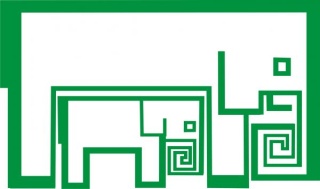 Лечение 5
для современных перевязочных средств частота смены повязки составляет от одних суток до 7 дней в зависимости от фазы течения раневого процесса, степени экссудации, состояния окружающей кожи и свойств применяемой повязки;
в среднем, при правильном подборе, кратность смены повязки составляет один раз в 3 – 5 дней.
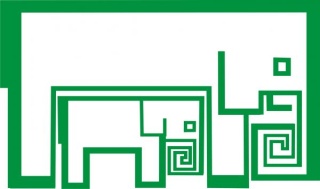 Лечение 6
лишние необоснованные перевязки приносят не показаны, так как хронической ране, каковой является пролежень, необходимо обеспечить максимальный покой;
внеплановые перевязки требуются при появлении болевого синдрома, признаков раневых осложнений, нарушении функции, загрязнении и фиксации повязки.
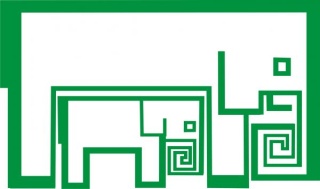 Прогноз
спонтанное заживление пролежней  происходит крайне редко;
при хорошем уходе и адекватном лечении состояние больных с пролежнями в 80% случаев улучшается, а у 40% пациентов они полностью излечиваются.;
развитие местных и общих инфекционных раневых осложнений уменьшает шансы на благоприятный исход.
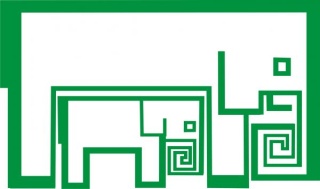 НЕДЕРЖАНИЕ МОЧИ
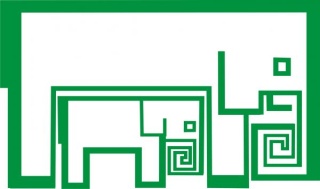 Определение
неконтролируемое мочеиспускание
приводит к клиническим и социальным проблемам
не является признаком старения, требует лечения и реабилитации
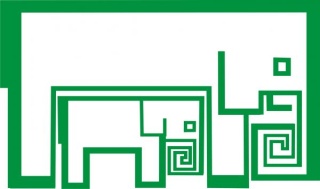 Классификация
стрессовое недержание (недостаточность сфинктера), характерно для женщин;
ургентное недержание – императивные позывы на мочеиспускание в течение дня;
смешанная форма;
рефлекторное недержание – дисфункция центральной нервной системы;
функциональное недержание (делирий, нарушения адаптации при госпитализации);
фармакологическое недержание (прием антихолинергических препаратов, гипнотиков, диуретиков, альфа-блокаторов, блокаторов кальциевых каналов).
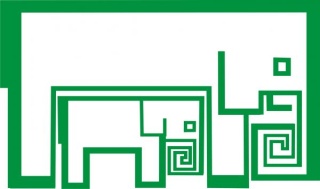 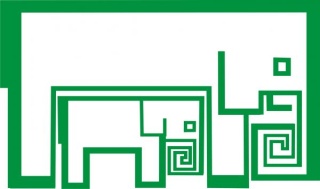 Лечение
нормализация питьевого режима (но не ограничивать общий объем жидкости в связи с возможностью дегидратации);
применение абсорбционных материалов;
поведенческая терапия: приучение к частому мочеиспусканию;
хирургические методы;
фармакологическое вмешательство.
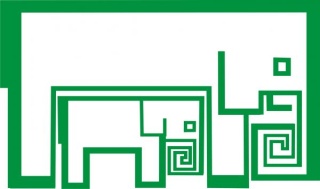 Местные средства
МолиМед (Molimed®) –  прокладки анатомической формы для мужчин и женщин – применяется при всех видах недержания. 
надёжно впитывают жидкость, превращая её в гель и нейтрализует специфический запах;
мягкий верхний нетканый материал обеспечивает комфорт в использовании;
поддерживают благоприятный для кожи рН 5,5 и оказывают антибактериальный эффект.
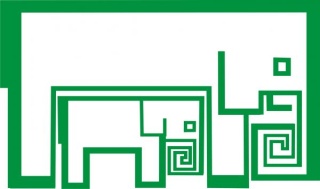 Упражнения для мышц тазового дна
Сократите мышцы, словно сдерживаете мочеиспускание, досчитайте до 3 и расслабьтесь. Повторите 10 раз.
В течение 10 секунд быстро напрягите-расслабьте мышцы, а затем столько же времени проведите в расслабленном состоянии. Повторить 3 раза и прежде, чем приступить к следующему упражнению, отдохнуть полминуты.
Сократите мышцы на 30 секунд, с последующим 30-ти секундным отдыхом. Сделайте 2 повторения.
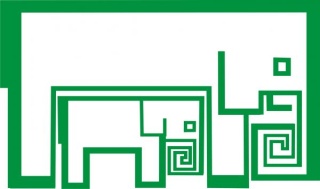 САРКОПЕНИЯ
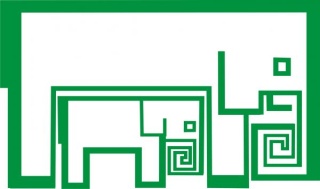 Факторы риска
возраст;
плохое питание;
длительная иммобилизация;
сахарный диабет II типа, ожирение;
когнитивный дефицит (исключается доброкачественное когнитивное снижение);
дефицит витаминов D и В12;
поведенческие факторы (курение, алкоголь), приводящие к развитию синдрома преждевременного старения.
P.J.Atherton, 2012
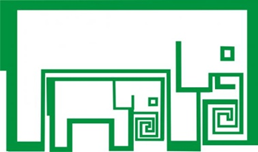 Клиническая эпидемиология: российские результаты 1
107 лиц пожилого и старческого возраста, проживающих в домах–интернатах для пожилых граждан и инвалидов и 56 человек, находящихся на амбулаторном лечении в городской поликлинике №1, город Белгород;
возраст - от 60 до 89 лет, средний возраст обследуемых составил 71,0 + 2,3 лет;
лиц пожилого возраста - 92 (56,4%), старческого возраста - 71 (43,5%), женщин – 97 (59,5%), мужчин – 66 (40,4%);
для диагностики саркопении использовались критерии EWGSOP (2009): определение скорости ходьбы, динамометрия и измерение мышечной массы.
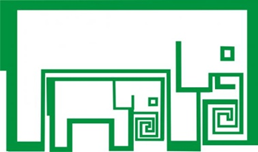 Клиническая эпидемиология: российские результаты 2
пациентов со скоростью ходьбы менее 0,8 м/с – среди лиц пожилого возраста 12 (13,0%), старческого возраста 19 (26,7%);
снижение показателей динамометрии - 14 (15,2%) в пожилом и 23 (32,3%) в старческом возрасте;
снижение мышечной массы - 11 (11,5%) человек пожилого возраста и 21 (28,4%) лиц старческого возраста;
в доме-интернате саркопения была выявлена у 28 (26,1%) человек, в поликлинике - 12 (21,4%);
распространенность саркопении среди лиц пожилого возраста - 22,1%,  старческого возраста - 35,2%.
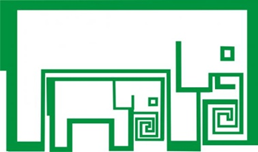 Этиопатогенез 1
алиментарные факторы: плохое питание, гиперлептинемия, нарушения моторики желудочно-кишечного тракта, возрастной феномен быстрого насыщения, диализная терапия;
поведенческие особенности: гиподинамия и детренированность;
гормональные изменения: возрастное снижение уровней тестостерона и эстрогена, соматотропин и инсулиноподобного фактора роста – 1.
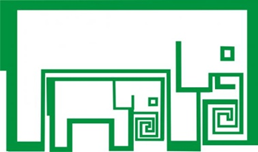 Этиопатогенез 2
возрастные нейроиммуноэндокринные изменения: снижение содержания иммуноглобулина А, G, провоспалительных цитокинов;
возраст-зависимое усиление оксидативных процессов (мышечная ткань – зона высокой оксигенации, в том числе в состоянии покоя);
возрастное снижение функции мышечной ткани как белкового депо;
возрастное снижение активности альфа-мотонейрона спинного мозга;
снижение способности мышечной ткани к регенерации.
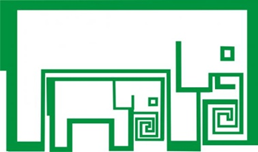 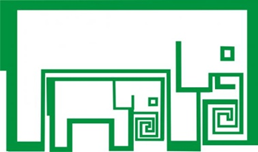 Классификация
вопрос окончательно не решен;
выделяют пресаркопению (динопения) – снижение мышечной силы без нарушения функции передвижения и собственно саркопению, когда происходит снижение и мышечной силы, и развивается гипомобильность;
возрастные периоды: саркопеническое ожирение (в среднем возрасте), собственно саркопения (в пожилом и старческом возрасте).
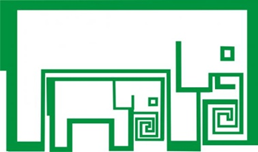 Клиника в среднем возрасте: саркопеническое ожирение
характерно для среднего возраста;
проявление синдрома преждевременного старения;
при нормальном индексе массы тела увеличение удельного веса жировой ткани + саркопения;
перераспределение жировой ткани из конечностей в область туловища;
жировая инфильтрация скелетных мышц.
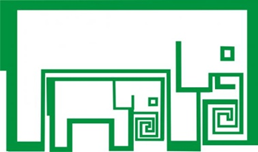 Клиника в пожилом возрасте
мышечная слабость, нарушение тонкой моторики, снижение объема повседневной привычной активности, снижение аппетита, нарушение терморегуляции (чувство холода), остеопороз, нарушения осанки;
снижение скорости ходьбы, нарушения устойчивости и равновесия, синдром падений.
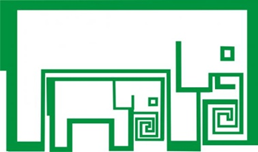 Возраст > 65 лет
Определение скорости ходьбы
> 0,8 м/с
< 0,8 м/с
Динамометрия
Измерение мышечной массы
Норма
Снижена
Норма
Снижена
Саркопения
Нет саркопении
Нет саркопении
Диагностика (EWGSOP, 2009)
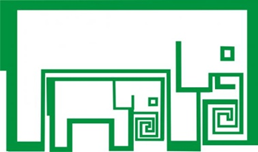 Лабораторная диагностика
не проводится посредством рутинных методов;
не выявлены биохимические маркеры, которые могут быть использованы в рутинной практике;
саркопения ассоциирована с гипохромной анемией (низкий уровень гемоглобина), но это не патогномонично.
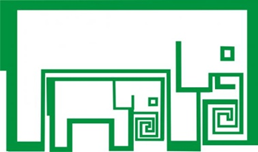 Вопросы дифференциальной диагностики
генерализованная мышечная слабость (при ВИЧ-инфекции страдают мышцы нижних конечностей);
 отсутствие явных признаков легочной патологии (дыхательная недостаточность, экспираторная одышка и пр.);
отсутствие явных признаков сердечно-сосудистой патологии (миопатический синдром при хронической сердечной недостаточности).
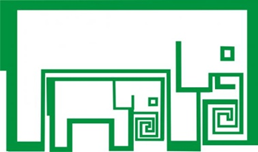 Вопросы скрининга
тест «встать и идти»;
выявление синдрома недостаточности питания, который является фактором риска саркопении.
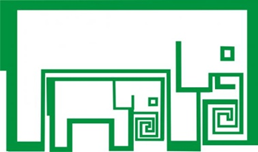 Лечение 1
медикаментозная терапия и/или пищевые добавки для улучшения метаболизма мышечной ткани: смеси разветвленных аминокислот (лейцин, изолейцин, валин) и метаболит лейцина β-гидрокси-β-метилбутират;
заместительная терапия анаболическими гормональными препаратами тестостерона (для мужчин); эстрогенами (для женщин), соматомедином-С.
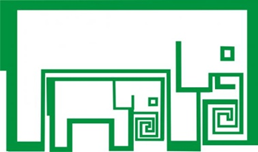 Лечение 2
пептидные биорегуляторы (естественного происхождения);
нестероидные противовоспалительные средства;
препараты для лечения остеопороза (алендронат);
синтетические пептиды с влиянием на митохондрии мышечной ткани (SS-31).
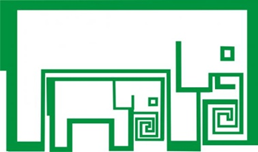 Реабилитация: питание
оптимальное количество потребляемого белка должно составлять 0,8 г/кг/день;
пациенты в возрасте старше 60 лет потребляют менее 75% от рекомендованного значения суточного количества белка.
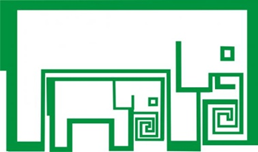 Реабилитация: кинезотерапия
изменение взгляда: необходимы не аэробные упражнения, а с сопротивлением так как важно не просто увеличить кровоток в мышцах, но улучшить метаболические процессы (потребление глюкозы);
программа силовой тренировки включает занятия 2–3 раза/неделю, что приводит к улучшению физических функций и показателей скорости ходьбы, времени подъема со стула, подъема по лестнице и улучшение пробы на равновесие.
S.Skirrow, 2013
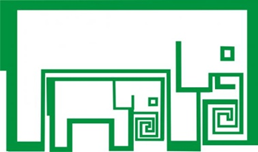 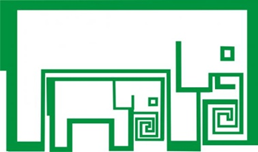 Кинезотерапия: величина нагрузки
до 60 лет – упражнения на сопротивление с величиной нагрузки 80% от максимально возможной для данного пациента;
после 60 лет – упражнения на сопротивление с величиной нагрузки 50 – 60% от максимально возможной;
упражнения должны быть активными, мышечные вибраторы – не эффективны.
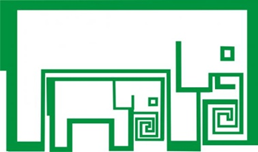 Профилактика
адекватная физическая нагрузка с силовыми упражнениями;
гормоно-заместительная терапия (по показаниям);
правильное питание (включая увеличение потребления белка при отсутствии противопоказаний со стороны почек);
пептидные биорегуляторы.
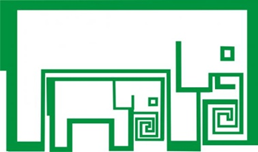 Прогноз
«волнообразное» течение заболеваний в пожилом возрасте;
синдром старческой астении;
увеличение риска инвалидности и смертности;
с возрастом - снижение степени самообслуживания.
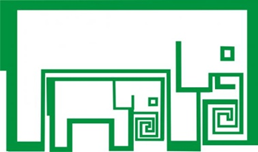 БОЛЕВОЙ СИНДРОМ
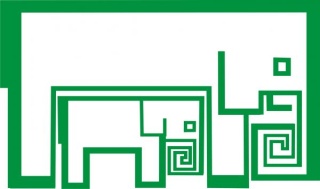 Эпидемиология
Согласно данных эпидемиологических исследований, болевой синдром наблюдается почти у 60% популяции, а среди лиц пожилого и старческого возраста - до 75 - 80%.
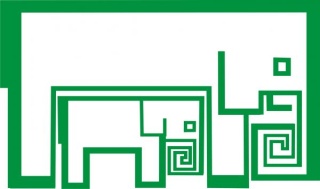 Определение
Боль определяют как неприятное ощущение и эмоциональное испытание, связанное с имеющимся или потенциальным повреждением тканей, либо же испытываемое в момент этого повреждения.
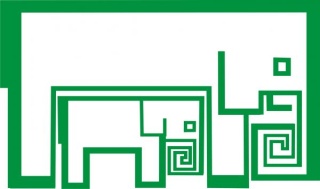 Хронизация болевого синдрома 1
Наследственная предрасположенность. 
    У пациентов с хроническими болями ближайшие родственники нередко имели подобные клинические ситуации. В дальнейшем в таких «болевых семьях» в нескольких поколениях может формироваться специфическая модель реагирования личности на боль ввиду специфических характерных особенностей.
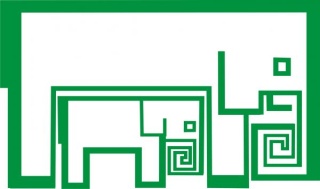 Хронизация болевого синдрома 2
Особенности анамнеза жизни. Пережитое физическое или сексуальное насилие может иметь значение для возникновения в последующем хронического болевого синдрома;
Особенности труда. Лица, занимавшиеся тяжелым физическим трудом, в большей степени подвержены хронической боли, часто преувеличивают свои болевые проблемы.
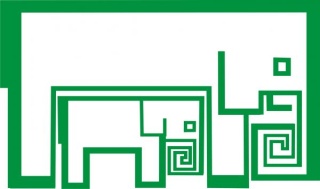 Хронизация болевого синдрома 3
Уровень образования. Лица с более низким культурным и интеллектуальным уровнем имеют больше шансов на вероятность развития психогенных болевых синдромов и соматоформных болевых расстройств.
Особенности мировоззрения. Люди с оптимистичным взглядом на жизнь, лучше переносят боль, чем пессимисты.
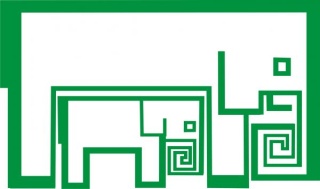 Хронизация болевого синдрома 4
Тип высшей нервной деятельности. Экстраверты более ярко выражают эмоции и способны подавлять болевые ощущения; интраверты, невротичные лица более чувствительны к любым болевым раздражителям. Они «замкнуты», страдают в тишине. Лица с ипохондрическими, демонстративными, депрессивными чертами, а также пассивно-агрессивные в большей степени склонны к развитию хронической боли.
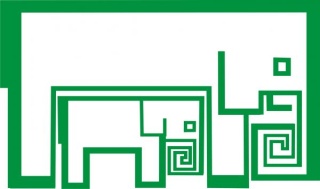 Алгоритм обследования
объективизация причины хронического болевого синдрома, определение или исключение органической причины болевого синдрома;
выявление психологических, социально-культурологических и семейных предпосылок для развития болевого синдрома.
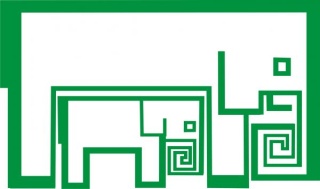 Лечение
немедикаментозные методы: лазеротерапия, диадинамические и синусоидальномодулированные токи, магнитотерапия;
НПВС, ненаркотические анальгетики;
антидепрессанты;
седативные препараты и транквилизаторы.
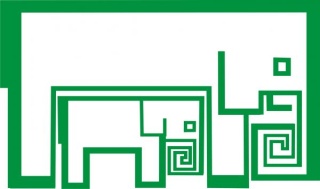 СПАСИБО ЗА ВНИМАНИЕ!
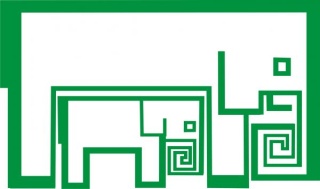